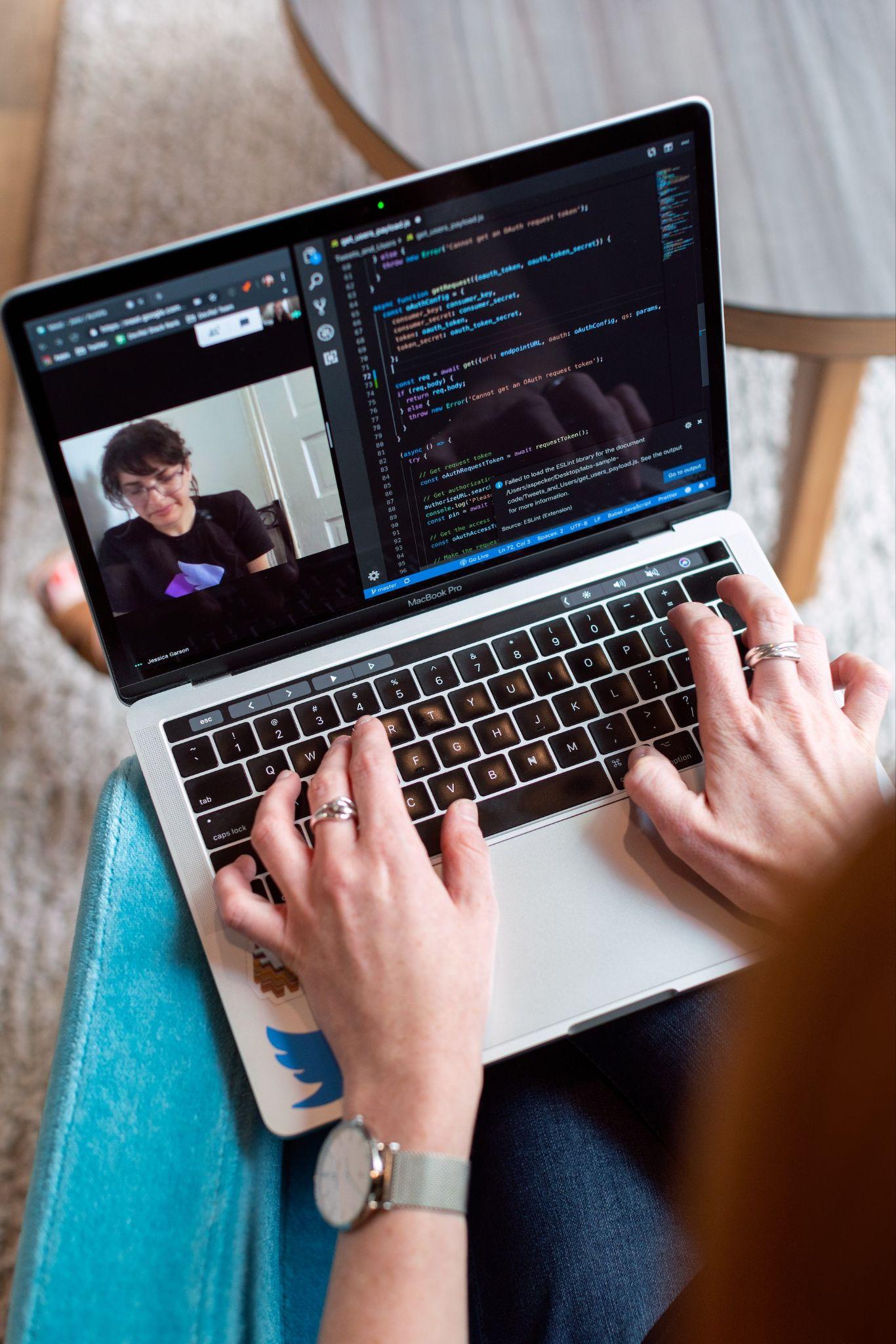 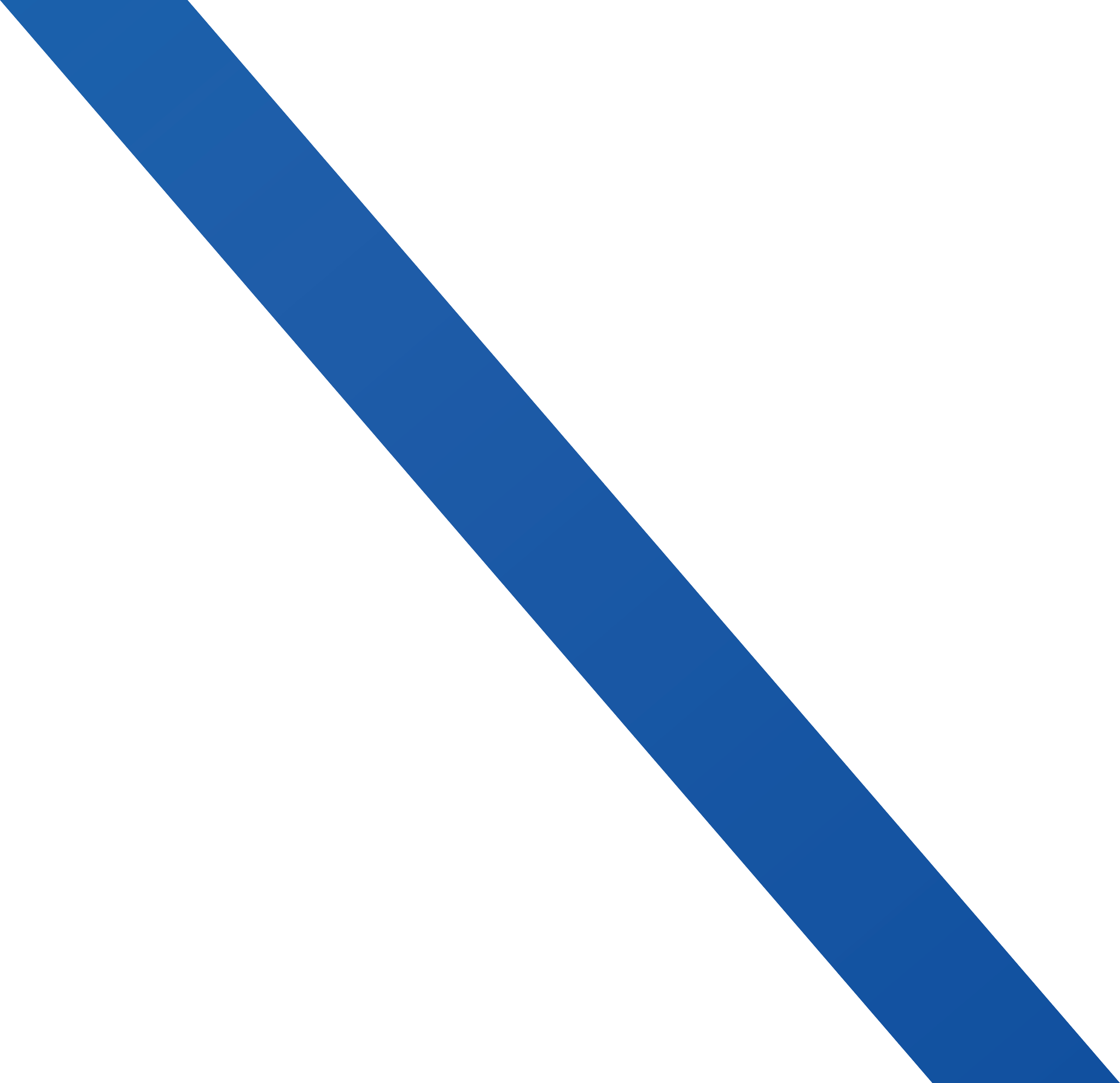 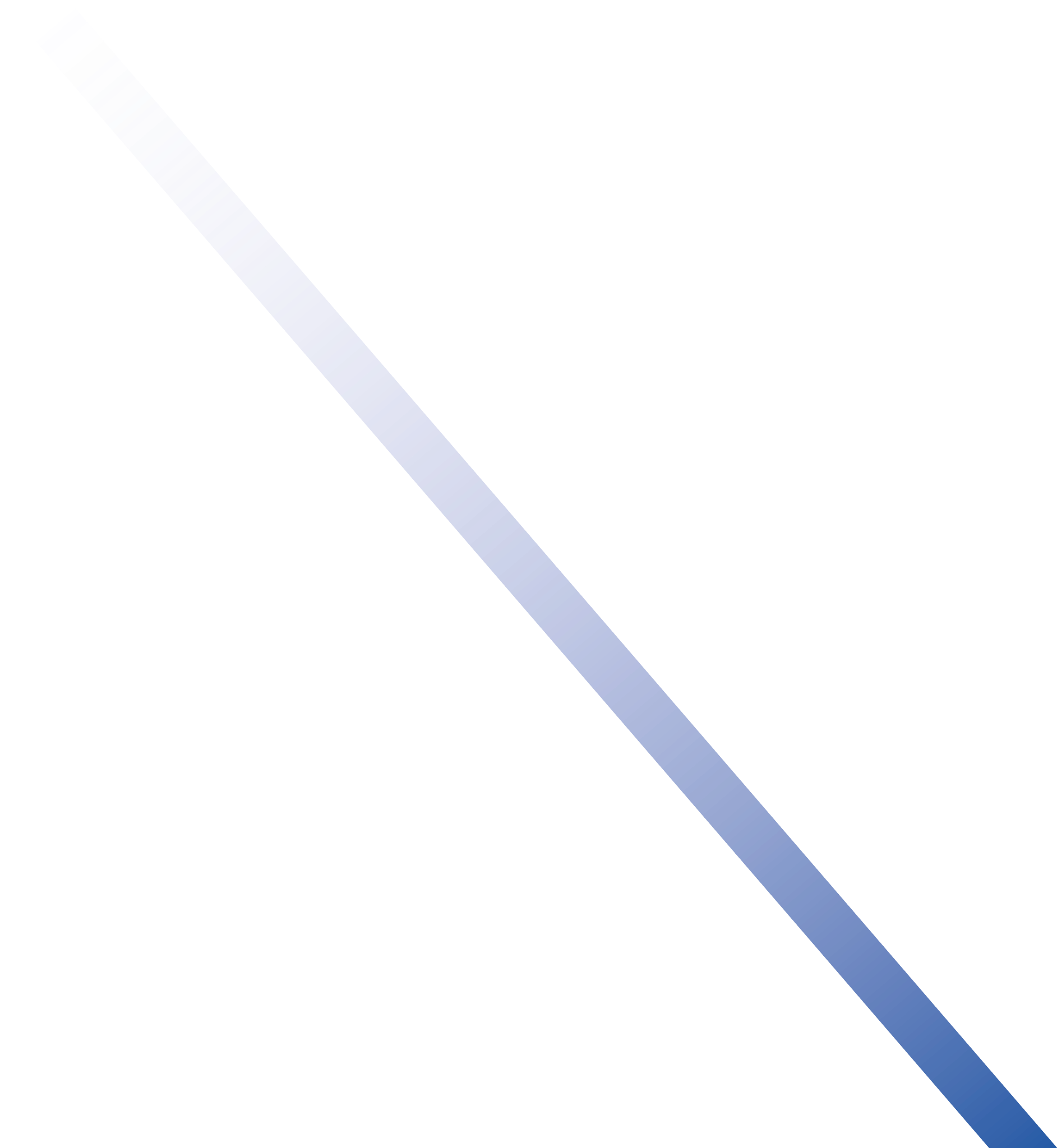 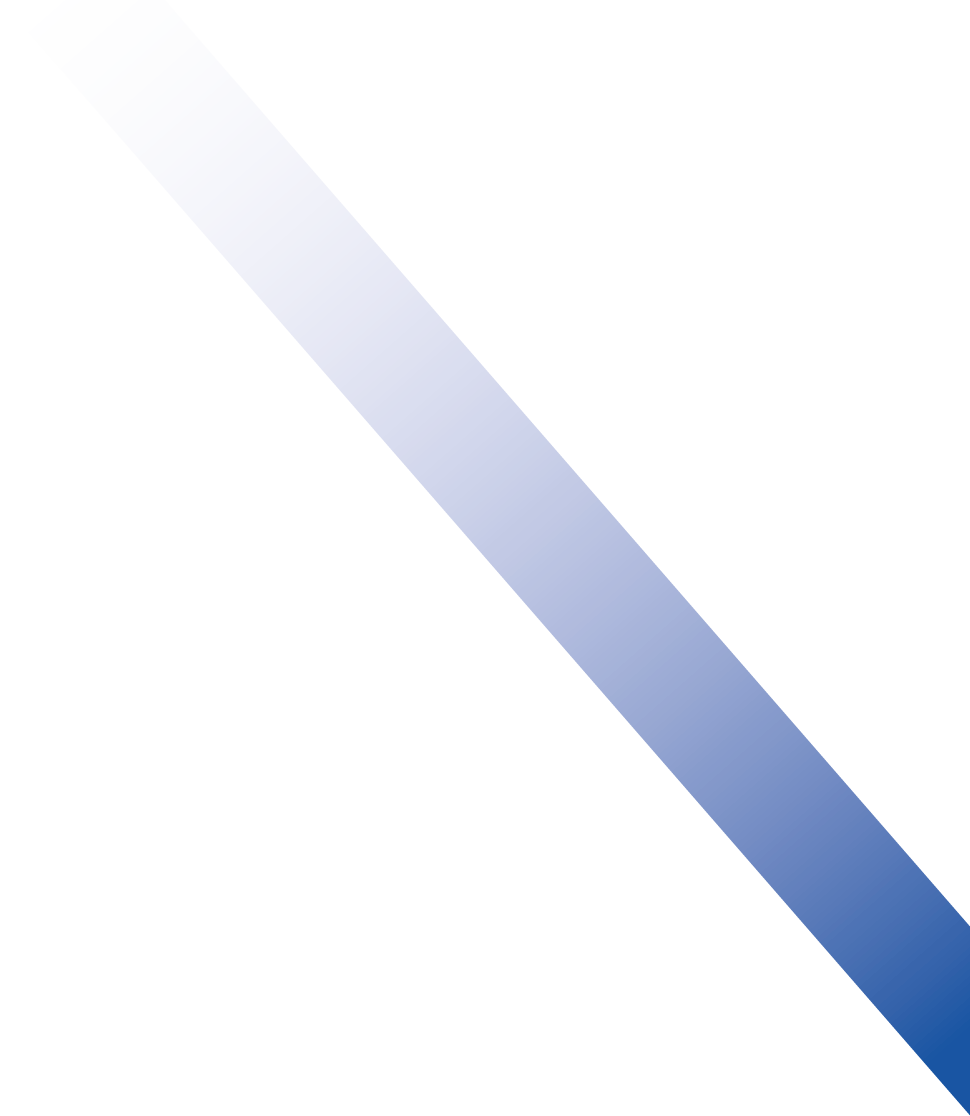 </>
BOOTSTRAP
QUIZ
1 - WHICH OF THE FOLLOWING IS CORRECT ABOUT 
BOOTSTRAP RESPONSIVE IMAGES?
A - Bootstrap 3 allows you to make the images responsive by adding a class
..img-responsive to the <.img> tag.
B - ..img-responsive class applies max-width: 100%; and height: auto; 
to the image so that it scales nicely to the parent element.
C - Both of the above.
D - None of the above..
2 - WHICH OF THE FOLLOWING CLASS INDICATES A WARNING THAT MIGHT NEED ATTENTION?
A - .active
B - .success
C -  .warning
D -  .danger
3 - WHICH OF THE FOLLOWING BOOTSTRAP STYLE OF BUTTON REPRESENTS A CONTEXTUAL BUTTON FOR INFORMATIONAL
ALERT MESSAGES?
A - .btn
B - .btn-primary
C - .btn-success
D - .btn-info
4 - WHICH OF THE FOLLOWING BOOTSTRAP STYLE OF BUTTON
CREATES BLOCK LEVEL BUTTONS THAT SPAN THE FULL WIDTH
OF A PARENT?
A - .btn-lg
B - .btn-sm
C - .btn-xs
D - .btn-block
5 - WHICH OF THE FOLLOWING BOOTSTRAP STYLES ARE USED TO CREATE A JUSTIFIED TABS NAVIGATION?
A - .nav, .nav-tabs
B - .nav, .nav-pills
C - .nav, .nav-pills, .nav-stacked
D - .nav, .nav-tabs, .nav-justified
6 - WHICH OF THE FOLLOWING BOOTSTRAP STYLE IS TO BE USED IF YOU WANT THE .NAVBAR FIXED TO THE TOP OF THE PAGE?
A - .navbar-top
B - .navbar-fixed
C - .navbar-fixed-top
D - None of the above.
7 - WHICH OF THE FOLLOWING BOOTSTRAP STYLES CAN BE
USED TO CREATE A STACKED PROGRESS BAR?
A - .progress-stacked
B - .progress
C - .progress-stack.
D - None of the above.
8 - WHICH OF THE FOLLOWING IS CORRECT ABOUT BOOTSTRAP
PANELS?
A - You can toggle the Scrollspy plugin's hidden content via data attributes.
B - You can toggle the Scrollspy plugin's hidden content via javascript.
C - Both of the above.
D - None of the above..
9 - WHICH OF THE FOLLOWING IS CORRECT ABOUT SCROLLSPY
PLUGIN?
A - You can toggle the Scrollspy plugin's hidden content via data attributes.
B - You can toggle the Scrollspy plugin's hidden content via javascript.
C - Both of the above.
D - None of the above..
10 - WHICH OF THE FOLLOWING IS CORRECT ABOUT
DATA-TRIGGER DATA ATTRIBUTE OF POPOVER PLUGIN?
A - Sets the default title value if the title attribute isn't present.
B - Defines how the popover is triggered.
C - Defines default content value if data-content attribute isn't present
D - Delays showing and hiding the popover in ms.